Rendición de Cuentas
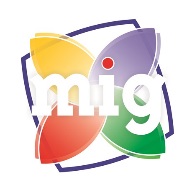 Política Gestión del Conocimiento y la Innovación - Insumos Utilizados
Revisión Documental
1
2
Reuniones efectuadas con Líderes de proceso y Gestores
Diligenciamiento del autodiagnóstico MIPG, revisión calificaciones y  avances
Resultados Comparados de Autodiagnóstico MiPG
 Rendición de Cuentas
Evolución de la Calificación global de implementación de la Política:
OAPES
Diciembre 2018
OAPES
Marzo-2018
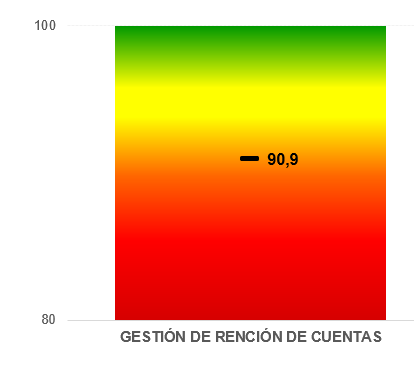 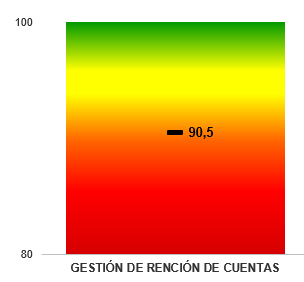 Se observó un resultado de avance de implementación de nivel 5 (sobresaliente).

*Es importante mencionar que el autodiagóstico que se diligenciará en el 2020, tendrá un avance significativo
Puntaje automático obtenido como resultado de la autocalificación
Resultados Autodiagnóstico 
Política Planeación Institucional – mayo 2019
Calificaciones obtenidas por cada uno de los componentes que integran la política:
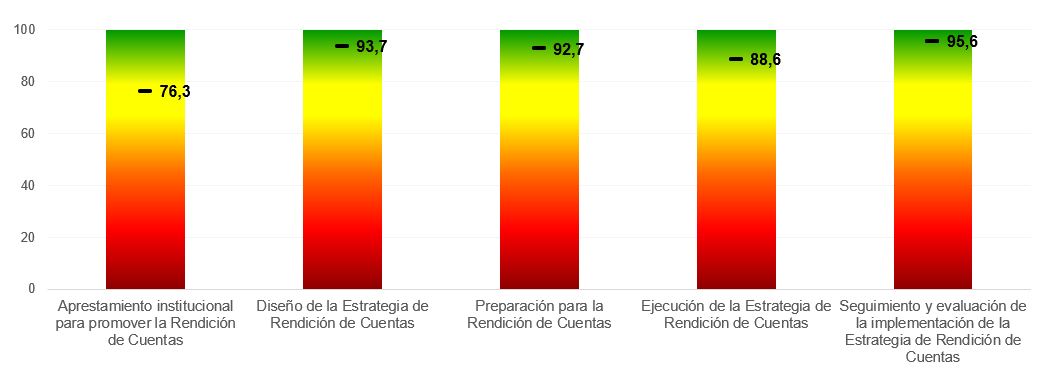 ACTIVIDADES
1
Proveer en los ejercicios de planeación estratégica las evidencias de autoevaluación y resultados de auditorías internas y externas
TOMA DE DECISIONES 
BASADA EN EVIDENCIAS
PLANEACIÓN
INSTITUCIONAL
Optimizar el uso de los recursos, el desarrollo de los procesos y la asignación del talento humano, de acuerdo con las prioridades de los planes
a. Formalización de metodología

b. Aplicación de  metodología y entrega de información para los ejercicios de planeación estratégica
OPTIMIZAR EL USO DE LOS RECURSOS, PROCESOS Y GTH
CAPACIDADES Y ENTORNOS
Actividades a desarrollar para dar cumplimiento a los lineamientos de MiPG
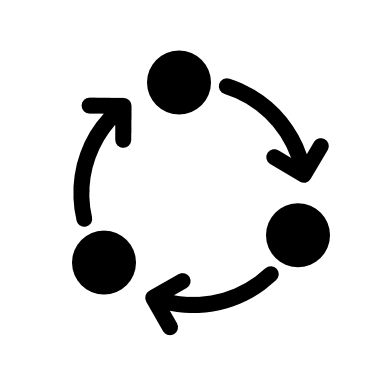 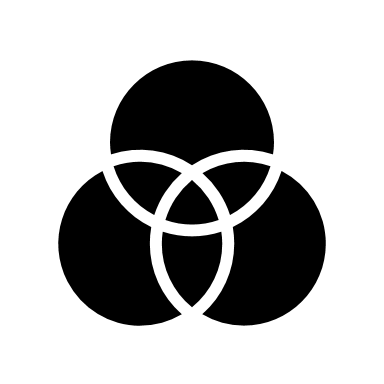 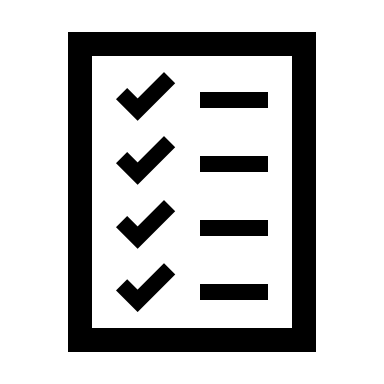 Resultados Estrategia de Rendición de Cuentas
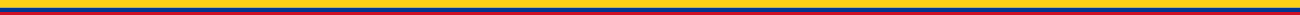 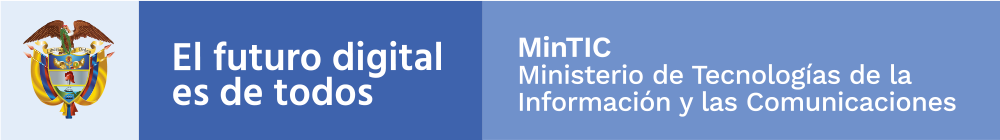 1. Estrategia de Rendición de Cuentas PAAC 2019
De acuerdo con la Ley 1474 de 2011 cada entidad pública a través de las Oficinas de Planeación quien haga sus veces, debe realizar y publicar anualmente el PAAC con el fin de fortalecer los mecanismos de prevención, investigación y sanción de actos de corrupción  y la efectividad del control de la gestión pública. Del mismo modo se cuenta con un marco normativo robusto al respecto como la Ley de Transparencia y Acceso a la Información Pública (Ley 1712 de 2014), Decreto Ley 019 de 2012, Ley 1757 de 2015, entre otras
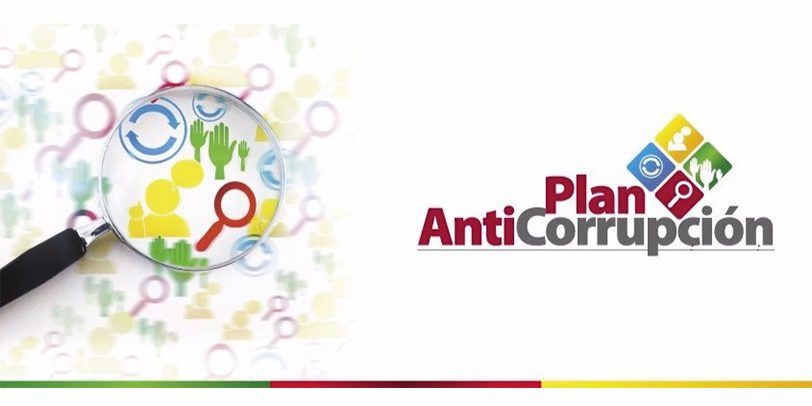 Componentes del PAAC
Gestión de Riesgos de Corrupción (Mapa de Riesgos de Corrupción)
Racionalización de Trámites
Rendición de Cuentas
Mecanismos para mejorar la Atención al Ciudadano
Mecanismos para la Transparencia y Acceso a la Información
1. Estrategia de Rendición de Cuentas PAAC 2019
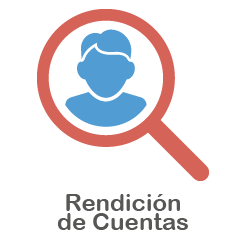 Esta estrategia se formuló en el Plan Anticorrupción y de Atención al Ciudadano 2019

Su objetivo es fortalecer los escenarios de diálogo y retroalimentación con la ciudadanía y grupos de interés para incluirlos como actores permanentes de la gestión 

Se conforma por cuatro subcomponentes:
Información de Calidad y en Formato Comprensible
Diálogo de doble vía con la ciudadanía y sus organizaciones
Responsabilidad
Evaluación y Retroalimentación a la Gestión Institucional
1. Planeación de la Audiencia Pública de Rendición de Cuentas
Actividades:

Se planearon 33 actividades en el marco de la Rendición de cuentas.

9 de ellas estaban encaminadas a publicar los resultados de la gestión institucional en la página web de la entidad y en los diferentes micrositios creados para este fin.

24 actividades fueron realizadas en el marco de espacios de rendición de cuentas y participación ciudadana, como es el caso de los ComparTIC y la Audiencia Pública de Rendición de Cuentas.
1. Planeación de la Audiencia Pública de Rendición de Cuentas
Seguimiento:

Se han llevado a cabo dos seguimientos con corte cuatrimestral (enero – abril y mayo - agosto) por parte de la Oficina de Control Interno, donde se ha dado cumplimiento a las actividades planeadas en el componente de Rendición de Cuentas. Los informes pueden ser consultados en el siguiente enlace: https://www.mintic.gov.co/portal/inicio/Ministerio/Ministra/Oficina-Control-Interno/

Teniendo en cuenta que el tercer monitoreo se surte en el mes de enero de 2020, se adelanta que las acciones fueron cumplidas en un 100% de acuerdo con el monitoreo realizado por la OAPES.
a. Audiencia Pública de Rendición de Cuentas
Teniendo en cuenta los lineamientos del Manual Único de Rendición de Cuentas – MURC de la Función Pública, se surtieron las siguientes fases:

Aprestamiento

Se conformó al Equipo líder encargado de llevar a cabo la Rendición de Cuentas 


Se realizó capacitación a funcionarios, contratistas y grupos interés (Facebook Live) sobre Rendición de Cuentas, Objetivos de Desarrollo Sostenible y Garantía de Derechos, por parte de la Función Pública. https://www.mintic.gov.co/portal/604/articles-4323_memorias_FBLive_20191003.pdf
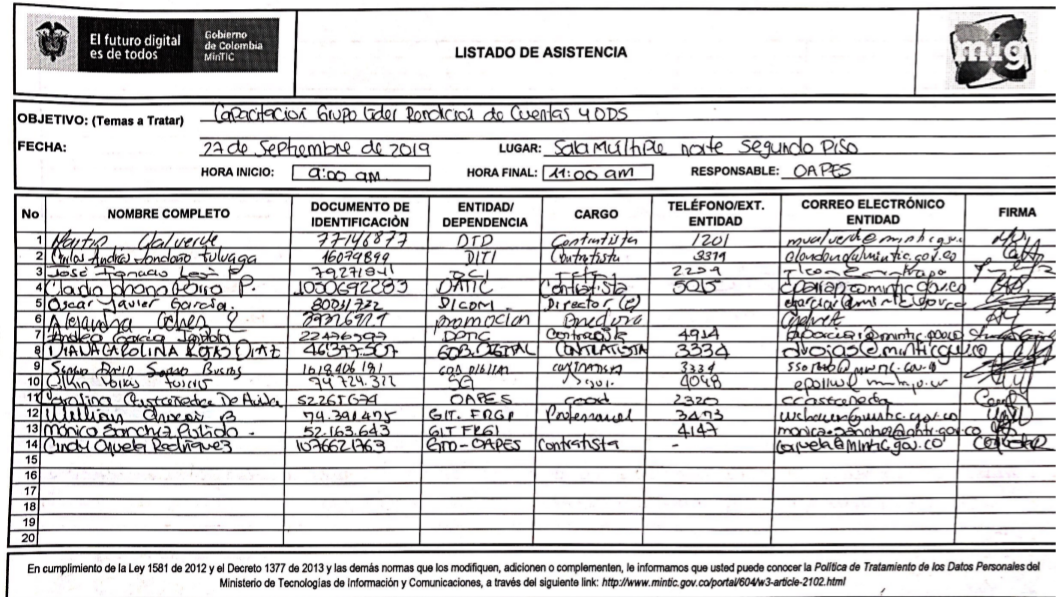 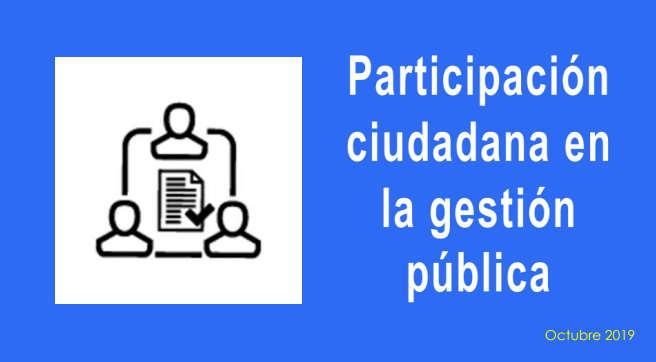 a. Audiencia Pública de Rendición de Cuentas
Teniendo en cuenta los lineamientos del Manual Único de Rendición de Cuentas – MURC de la Función Pública, se surtieron las siguientes fases:

Diseño

Se publicó la Estrategia de Comunicaciones https://www.mintic.gov.co/portal/604/articles-4323_estrategia_comunicaciones_rendicion_cuentas_2019.pdf 



Se publicó el micrositio de Rendición de Cuentas con la información de interés para la ciudadanía y grupos de interés del Ministerio https://micrositios.mintic.gov.co/rendicion_cuentas_2019/
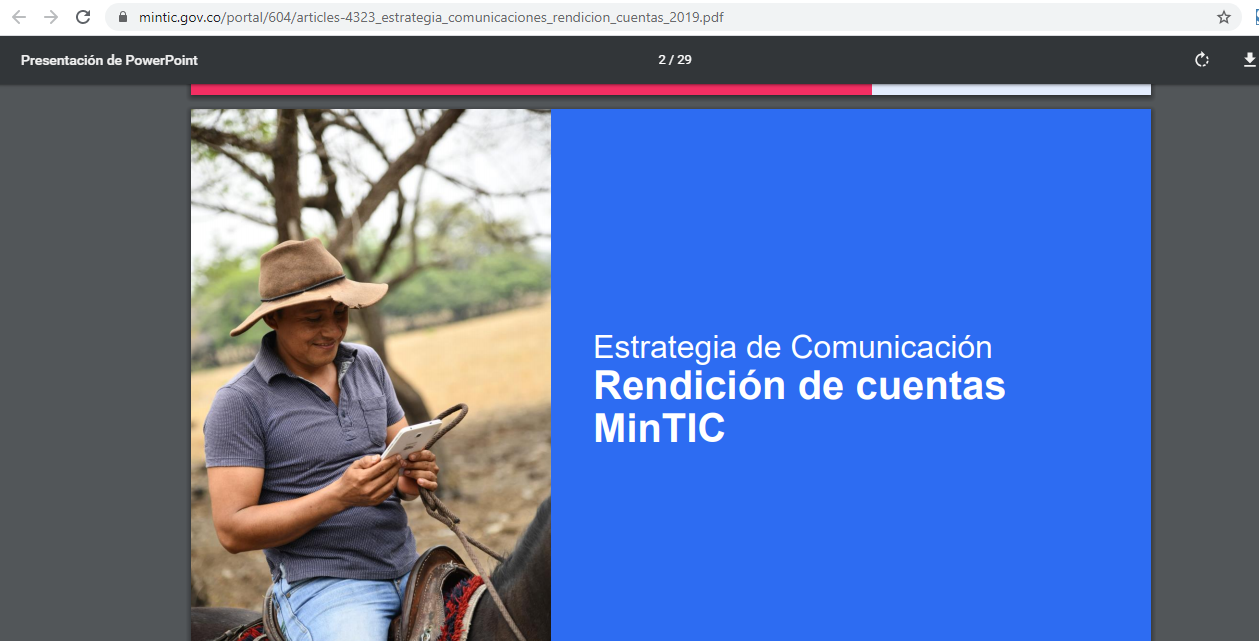 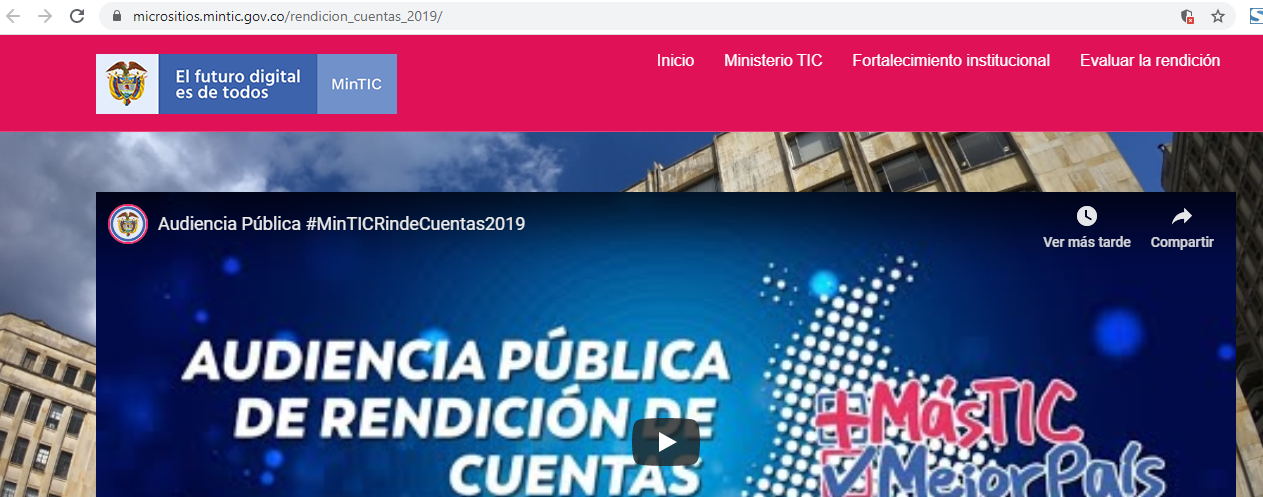 a. Audiencia Pública de Rendición de Cuentas
Teniendo en cuenta los lineamientos del Manual Único de Rendición de Cuentas – MURC de la Función Pública, se surtieron las siguientes fases:

Preparación

Se implementó la estrategia de comunicaciones, realizando la divulgación a través de las redes sociales, página web, mailing y correos electrónicos, invitando a la ciudadanía a participar comentando en el micrositio o a través del correo electrónico rendicuentas@mintic.gov.co

Se publicó el micrositio de Rendición de Cuentas con la información de interés para la ciudadanía y grupos de interés del Ministerio https://micrositios.mintic.gov.co/rendicion_cuentas_2019/
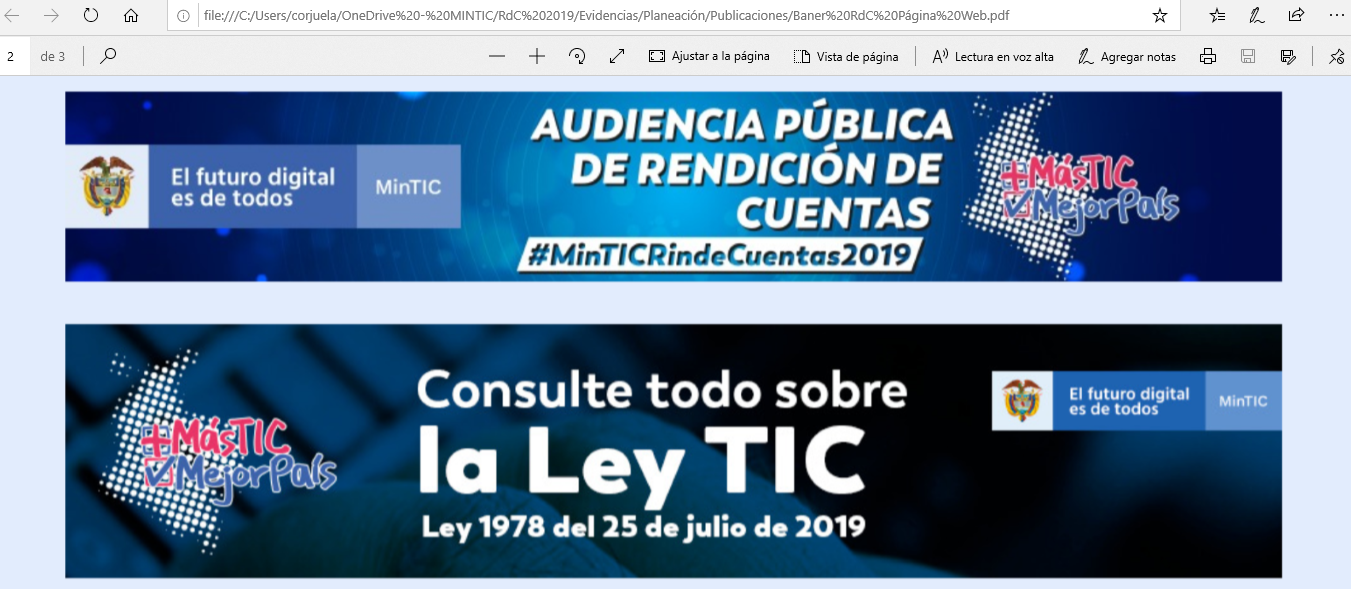 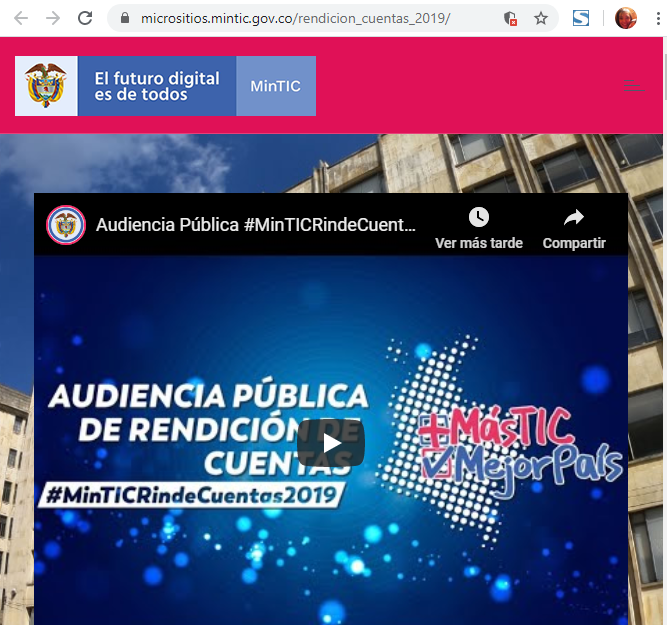 a. Audiencia Pública de Rendición de Cuentas
Teniendo en cuenta los lineamientos del Manual Único de Rendición de Cuentas – MURC de la Función Pública, se surtieron las siguientes fases:

Ejecución

Se realizó la Audiencia Pública de Rendición de Cuentas el 24 de Octubre de 2019, de acuerdo con la planeación y en estreaming en redes sociales y página web. https://www.youtube.com/watch?v=rRKp5sGIe4Y
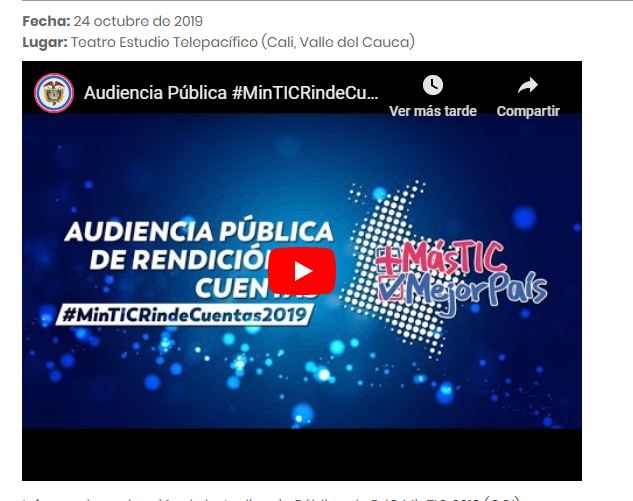 a. Audiencia Pública de Rendición de Cuentas
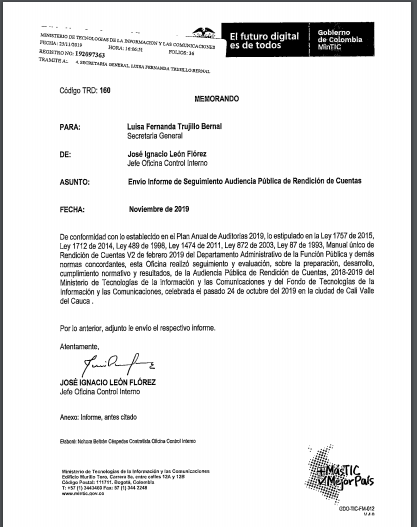 Teniendo en cuenta los lineamientos del Manual Único de Rendición de Cuentas – MURC de la Función Pública, se surtieron las siguientes fases:

Evaluación

Se realizó la aplicación de encuestas de satisfacción a los participantes. 

Se publicaron las respuestas a la ciudadanía realizadas en los diferentes canales de comunicación de la entidad. https://www.mintic.gov.co/portal/604/articles-4323_audiencia_public_rendicion_cuentas_2019_respuestas_preguntas_ciudadanas_v20191120.xlsx 



La OCI publicó el informe de Rendición de Cuentas, donde se cumplió a cabalidad con los lineamientos de la Función Pública https://www.mintic.gov.co/portal/604/articles-4323_rdc2019_informe_oci.pdf
Ministerio de Tecnologías de laInformación y las Comunicaciones
Tel:+57(1) 344 34 60
Edif. Murillo Toro Cra. 8a entre calles 12 y 13, Bogotá, Colombia - Código Postal 111711
www.mintic.gov.co
2019
Muchas gracias!